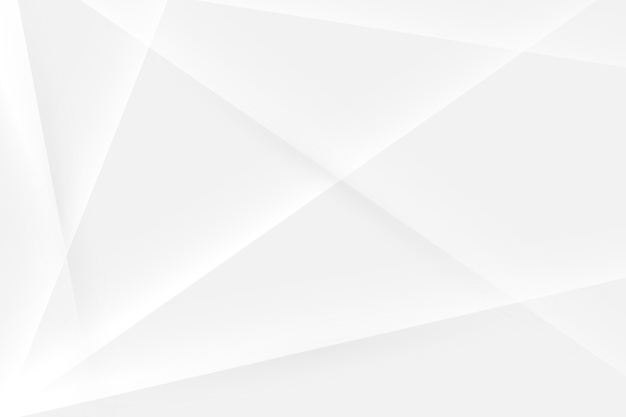 ইলেকট্রিক্যাল টেকনোলজি 
৪র্থ পর্ব
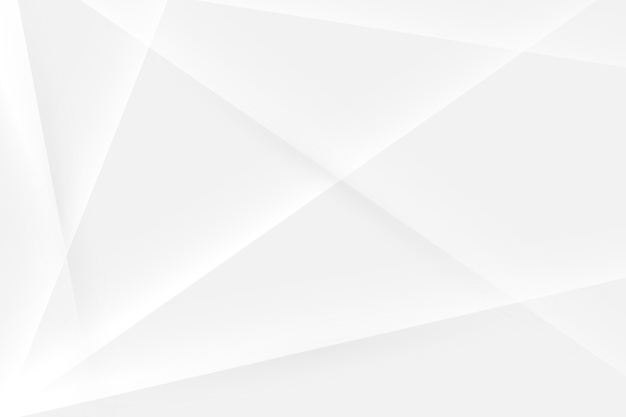 ইলেকট্রিক্যাল ইনস্টলেশন প্ল্যানিং এন্ড এস্টিমেটিং           					( ৬৬৭৪১ )
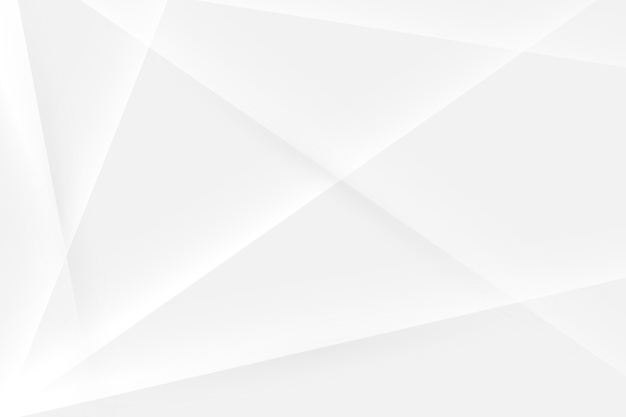 অধ্যায় - ৩

লাইটিং স্কিমের ধারণা 
(Understand the Concept of Lighting Scheme)
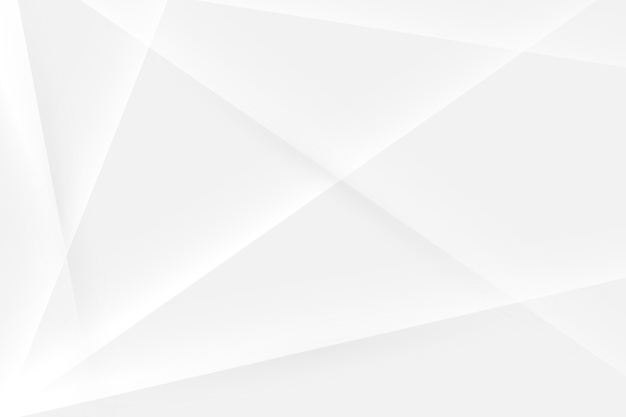 শিখনফল
এই পাঠ শেষে তোমরা যা পারবে …
যে কোনো স্থানের আলোক উদ্ভাসন সমতার জন্য বাতির সংখ্যা এবং বাতির বিন্যাস, নির্ণয় করতে পারবে।
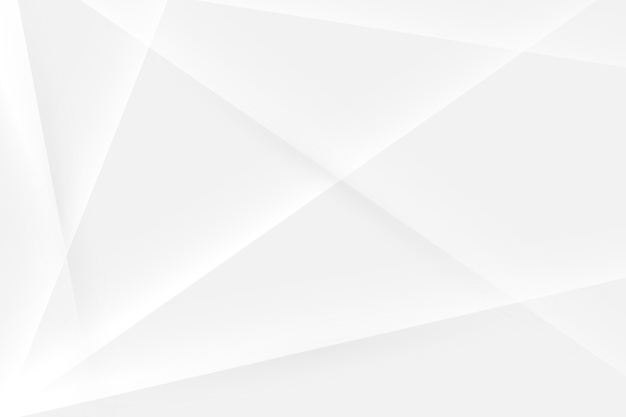 Ans.
বাতির বিন্যাস নিম্নরূপঃ
10m
3m
4m
5m
9m
2m
6m
8m
1m
7m
1m
2m
5m
3m
4m
দুই বাতির মধ্যবর্তী ব্যবধান
বাতির সংখ্যা
বাতির বিন্যাস নিম্নরূপঃ
30m
17.5m
2.5m
7.5m
12.5m
22.5m
27.5m
1.5m
5.5m
15m
9.5m
13.5m
বাড়ির কাজ